«Красная книга России
Выполнил воспитатель МБДОУ д/с №3 «Улыбка» Чикунова Марина Николаевна
Цель и задачи проекта
Цель проекта:
 познакомиться с Красной книгой, расширить и углубить знания об исчезающих и редких видах животных, растений.
Задачи проекта:
воспитывать бережное отношение к природе.
Красная книга
Аннотированный список редких и находящихся под угрозой исчезновения животных, растений, грибов.
Бывают различного уровня- международные, национальные, региональные.
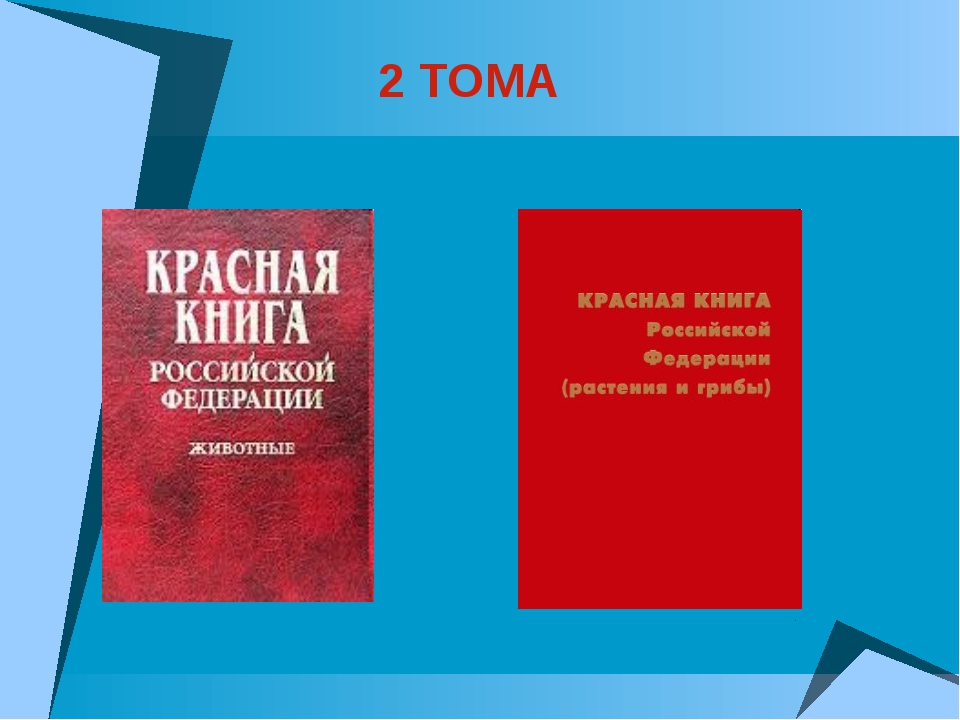 Почему книгу назвали «Красной»?
Красный цвет- сигнал опасности, предупреждения, тревоги.
Красный цвет говорит нам СТОП, SOS.
Красная книга
Информирует- какие виды животных, растений в опасности
Призывает изучать эти виды
Предупреждает об исчезновении этих видов
Советует, как сохранить эти редкие виды растений и животных
Красная книга состоит из страниц разного цвета.
На черных страницах размещена информация об исчезнувших видах животных и растений. К сожалению, их мы больше не увидим.
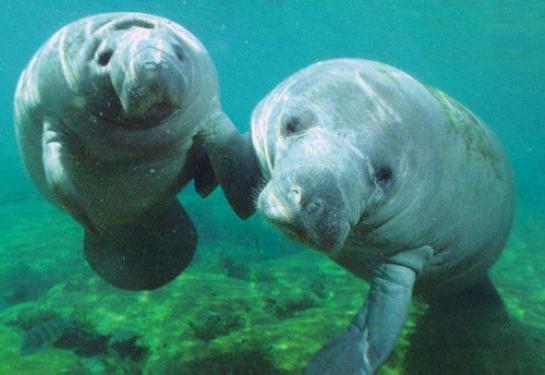 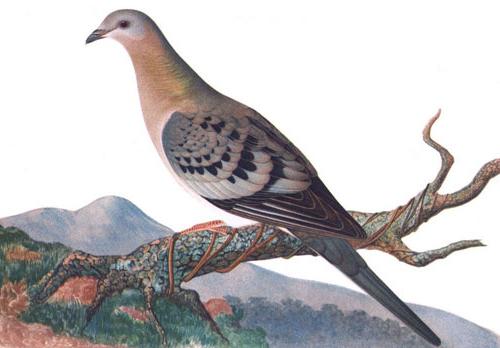 Стеллерова корова
Странствующий голубь
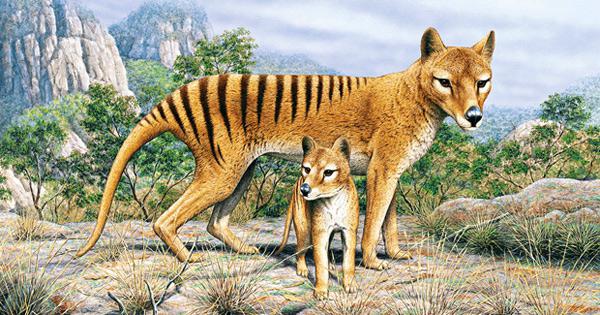 Закавказский тигр
На красных страницах размещена информация о видах, находящихся под угрозой исчезновения, которых невозможно спасти без введения специальных мер охраны.
На желтых страницах- информация об уязвимых видах; эти виды встречаются в достаточных количествах для выживания, но их численность очень быстро сокращается.
На белых листах-информациия о редких видах животных и растений. Они не находятся под угрозой вымирания, встречаются очень редко, на ограниченных территориях, поэтому могут исчезнуть.
На серых листах- сведения о малоизученных и редких видах. Возможно они находятся под угрозой, но так как нет достаточной информации, то нельзя оценить ,к какой группе они относятся
На зеленых листах- сведения о восстановленных видах , которые находятся вне опасности.
Растения
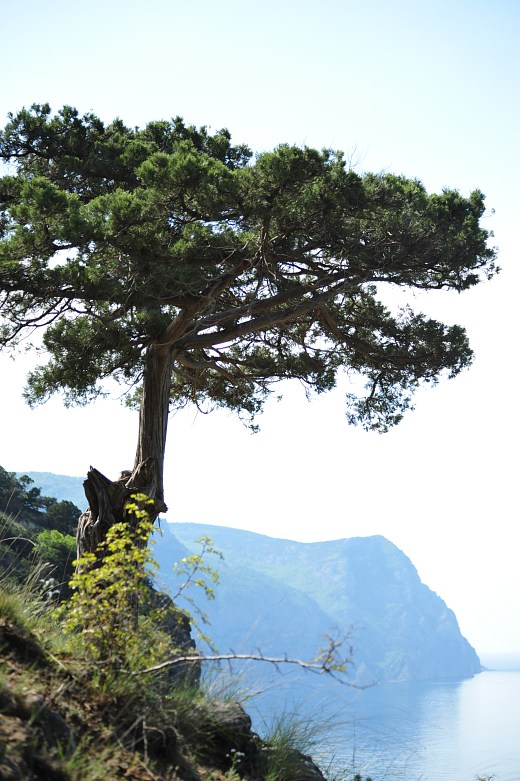 Лиственница ольгинская
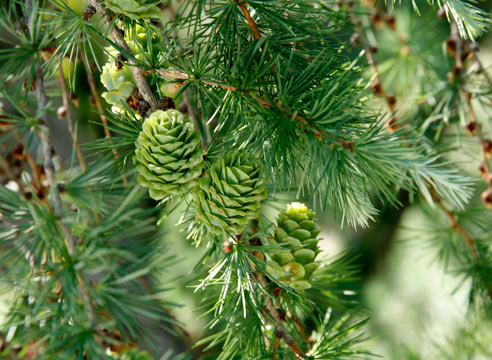 Венерин башмачок
Прострел луговой
Можжевельник высокий
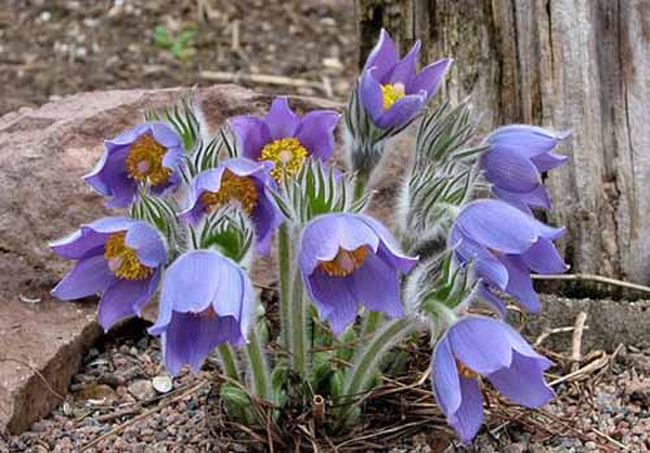 Растения
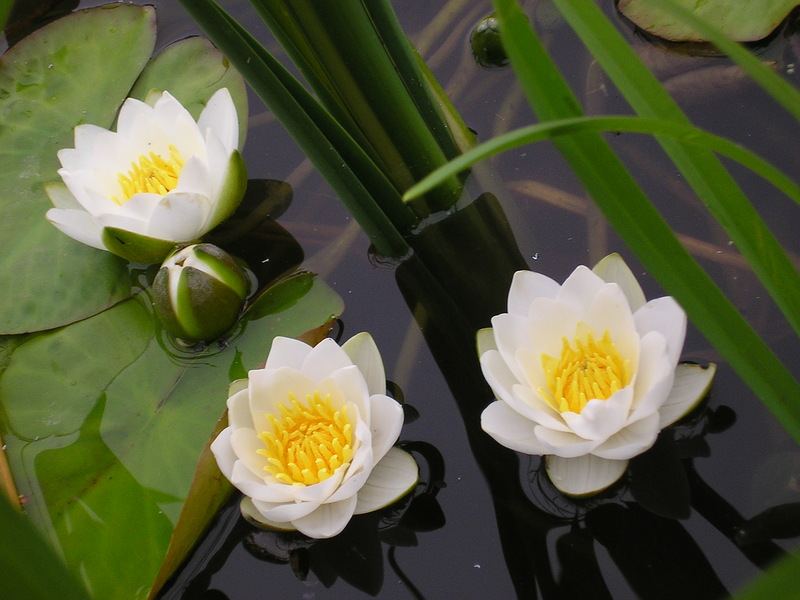 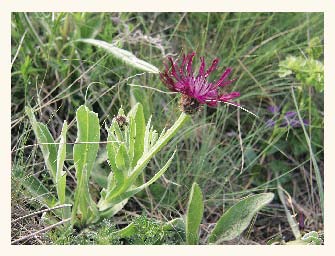 Кувшинка белая
Василек краснодарский
Мак прицветниковый
Подснежник плосколистный
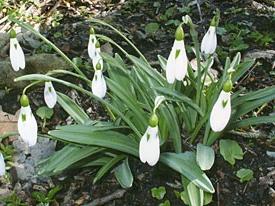 Млекопитающие
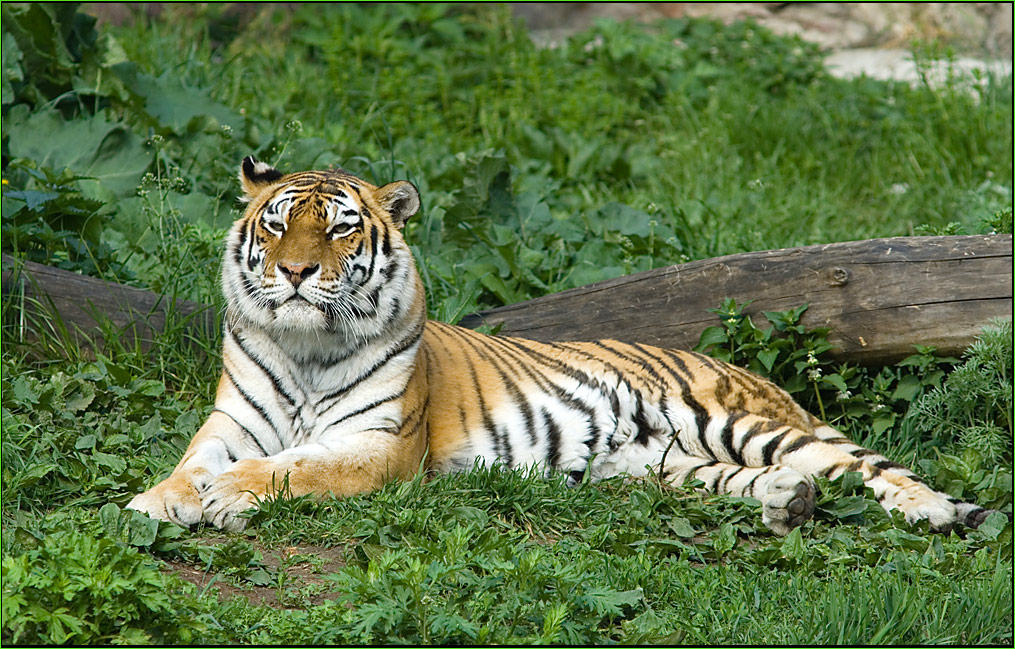 Снежный барс
Амурский тигр
Нерпа кольчатая
Белый медведь
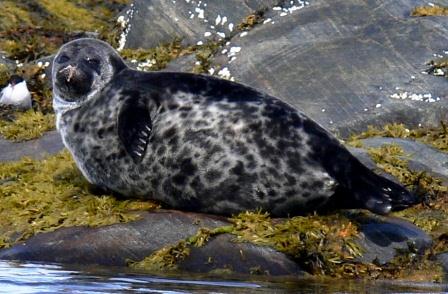 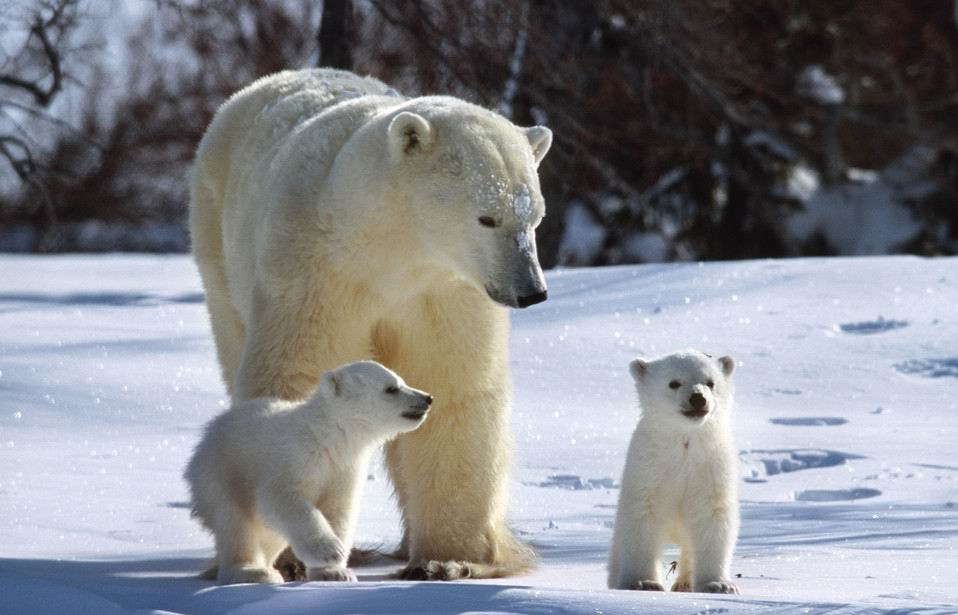 Млекопитающие
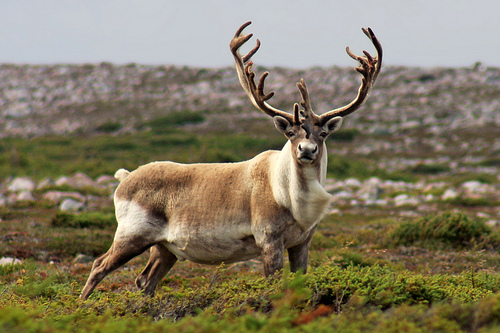 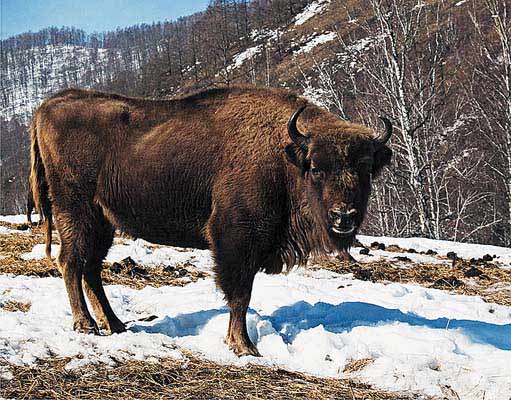 Северный олень
Горный зубр
Речной бобр
Дельфин серый
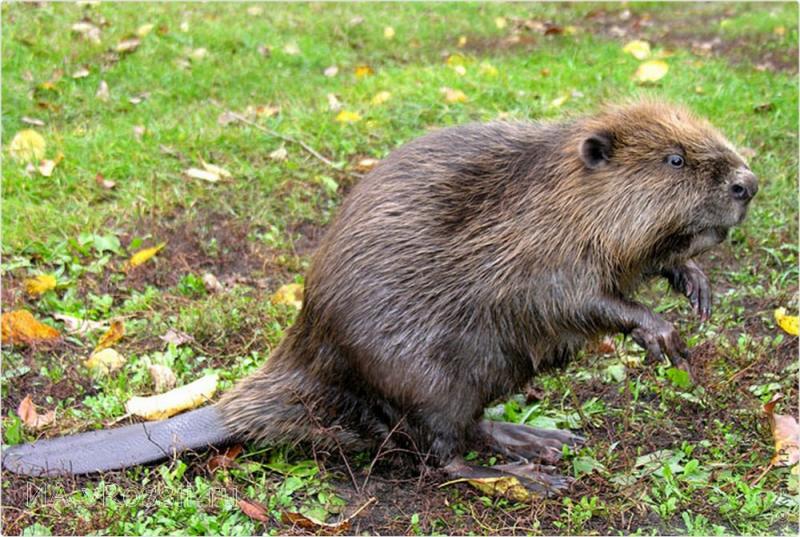 Птицы
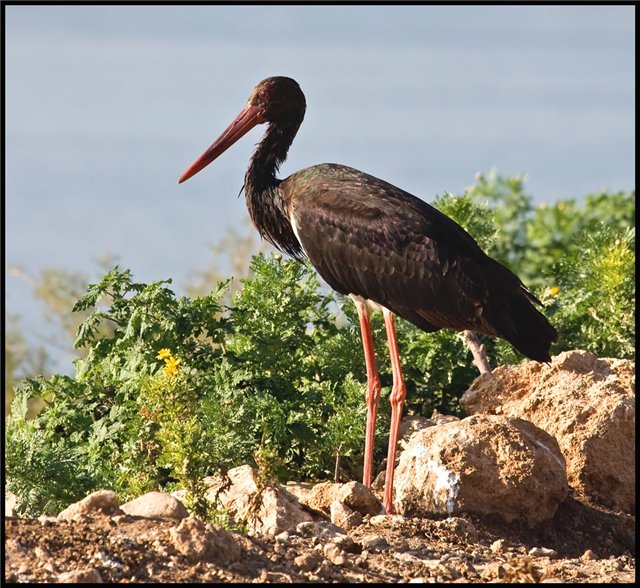 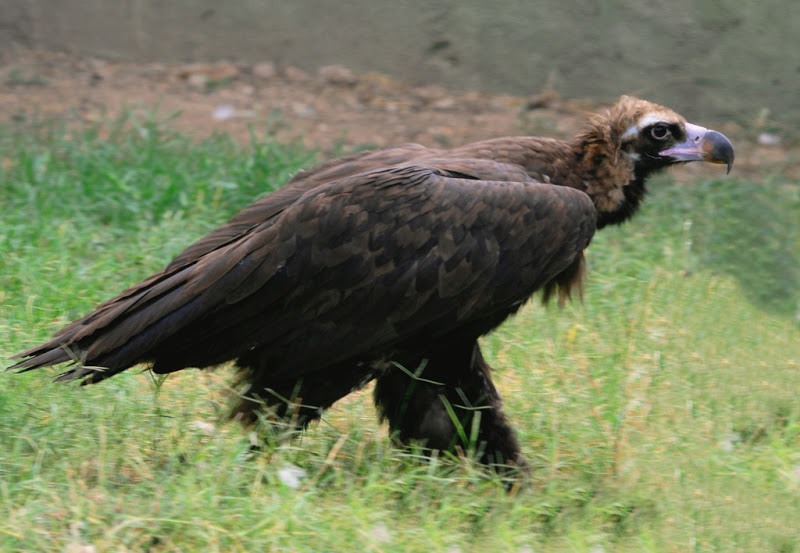 Черный аист
Черный гриф
Беркут
Розовый пеликан
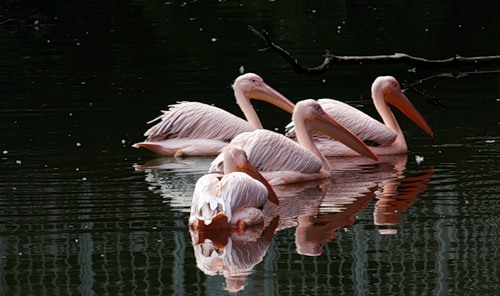 Рыбы
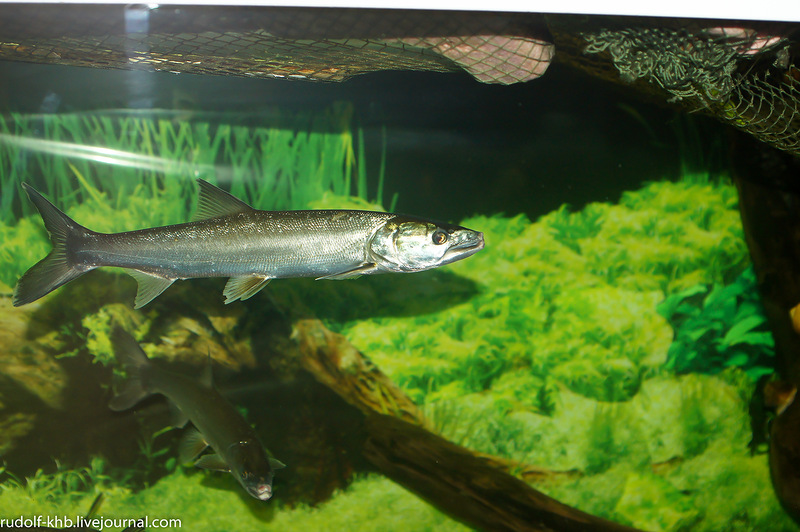 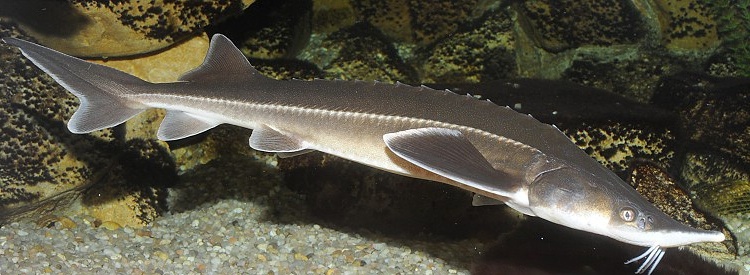 Стерлядь
Желтощёк
Пресмыкающиеся
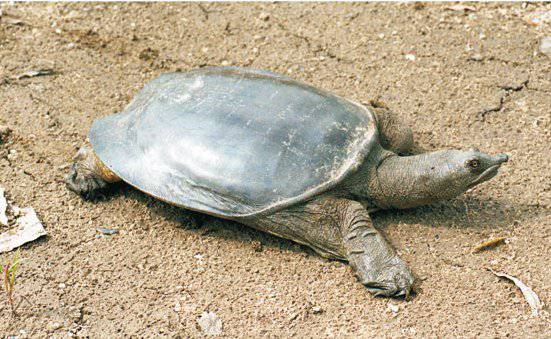 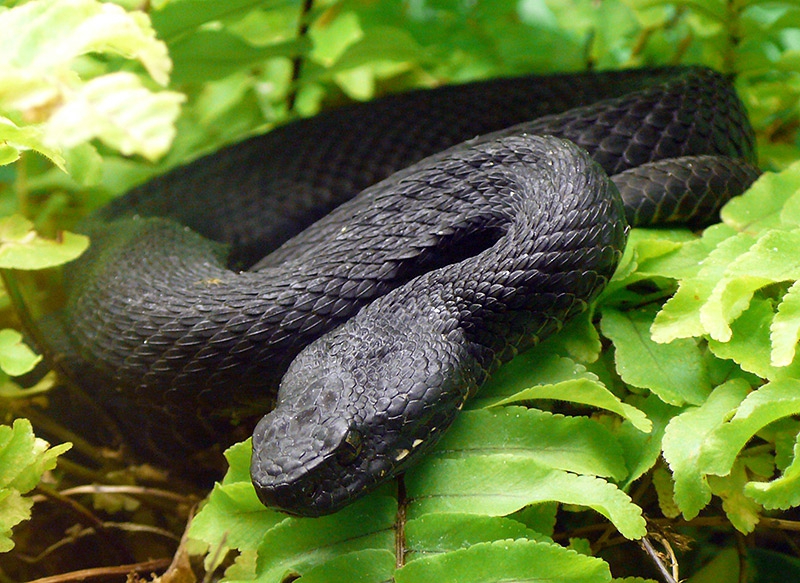 Дальневосточная черепаха
Гадюка Казнакова
Земноводные
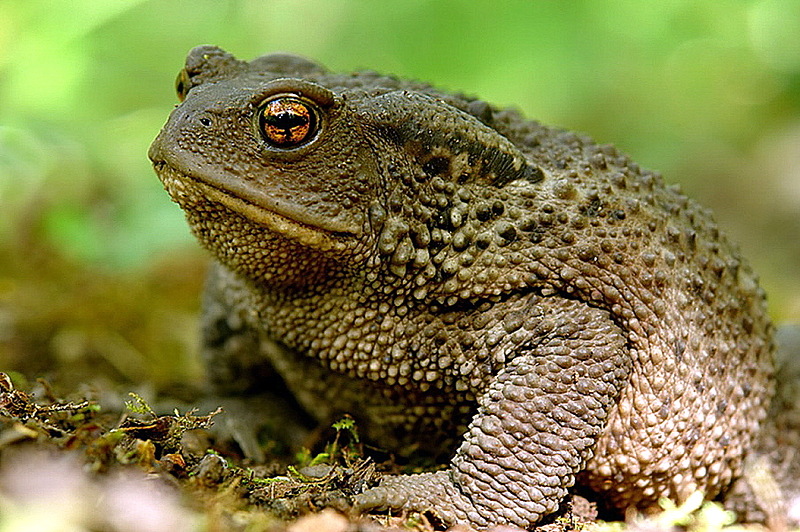 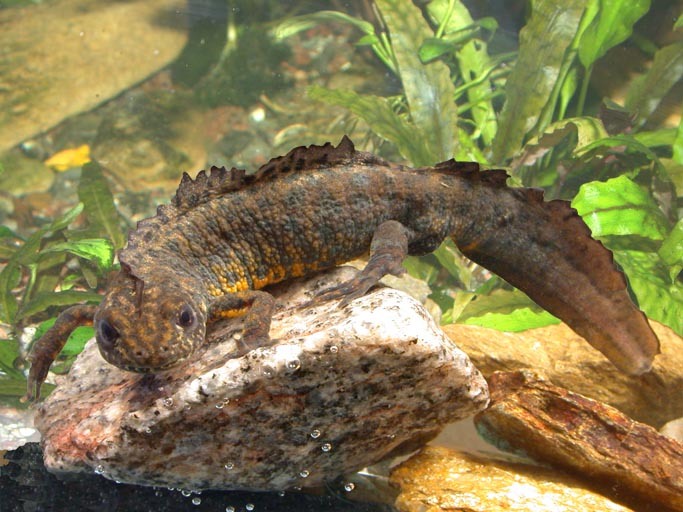 Кавказская жаба
Тритон Карелина
Насекомые
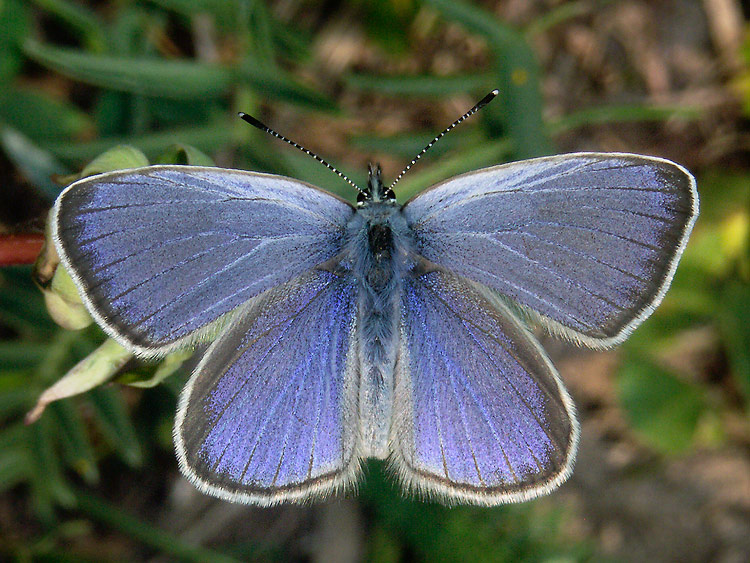 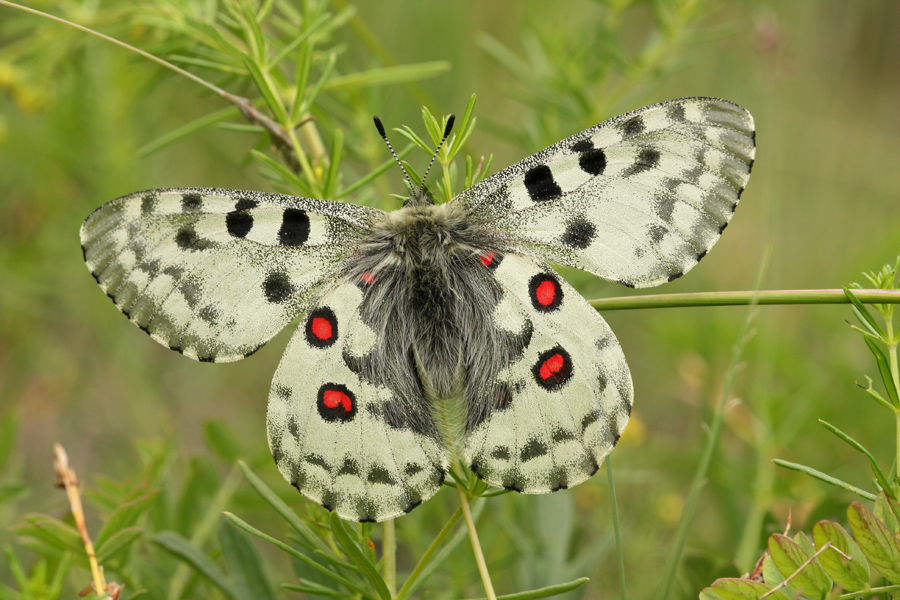 Аполлон обыкновенный
Голубянка Алькон
Жук-олень
Усач большой дубовый
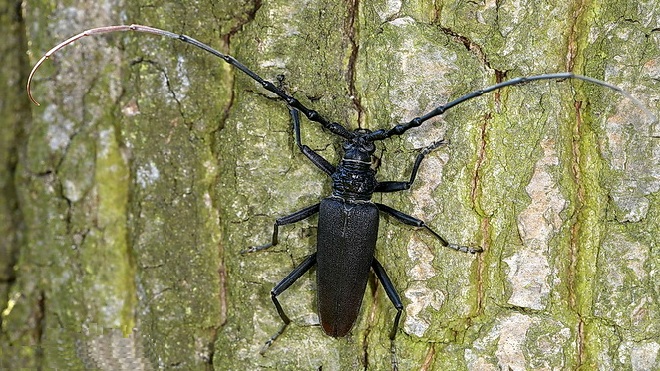 Грибы
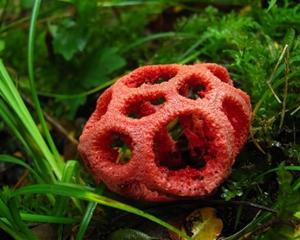 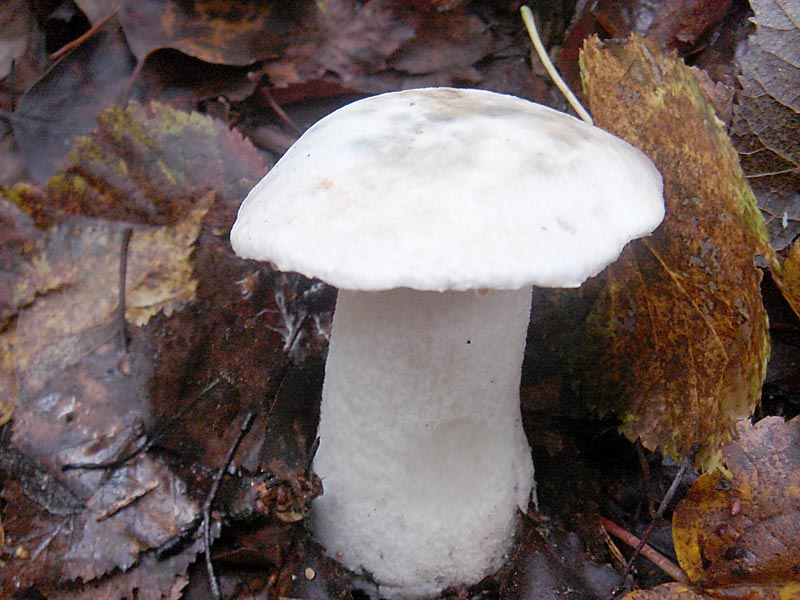 Решеточник красный
Осиновик белый
Что надо делать, чтобы спасти исчезающие и редкие виды растений, животных, грибов
Бережно относиться ко всему живому.
Соблюдать правила поведения в природе: не мусорить, не ломать, не рвать растения, не разорять гнёзда птиц и т.д.
Высаживать саженцы. 
Запретить охоту на редких животных.